Course Wrap-UpCSE 333 Summer 2018
Instructor:	Hal Perkins

Teaching Assistants:
Renshu Gu	William Kim	Soumya Vasisht
Administrivia
hw4 due tonight
(Plus usual late days – max 2 – if you have them)

Please finish course evals while they are still available

Second exam in class Friday
Review in section tomorrow
Topic list and past finals on Exams page on website
2
So what have we been doingfor the last 10 9 weeks?
?
3
Course Goals
Explore the gap between:
The computer is a magic machine that runs programs!
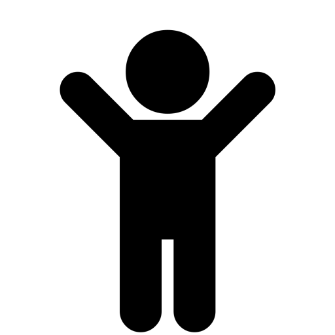 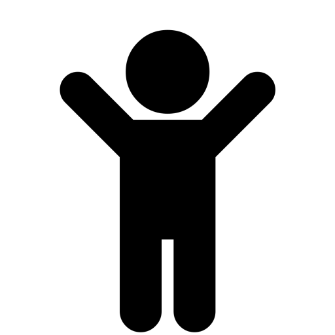 351
Intro
The computer is a stupid machine that executes really, really simple instructions (really, really fast).
4
Course Map:  100,000 foot view
C application
C++ application
Java application
C standard library (glibc)
C++ STL/boost/ standard library
JRE
OS / app interface
(system calls)
operating system
HW/SW interface
(x86 + devices)
hardware
5
[Speaker Notes: OS is CSE 451]
Systems Programming
The programming skills, engineering discipline, and knowledge you need to build a system
Programming:  C / C++
Discipline:  design, testing, debugging, performance analysis
Knowledge:  long list of interesting topics
Concurrency, OS interfaces and semantics, techniques for consistent data management, distributed systems algorithms, …
Most important:  a deep understanding of the “layer below”
6
Main Topics
C
Low-level programming language
C++
The 800-lb gorilla of programming languages
“better C” + classes + STL + smart pointers + …
Memory management
System interfaces and services
Networking basics – TCP/IP, sockets, …
Concurrency basics – POSIX threads, synchronization
7
The C/C++ Ecosystem
8
Program Execution
0xFF…FF
OS kernel [protected]
What’s in a process?
Address space
Current state
SP, PC, register values, etc.
Thread(s) of execution
Environment
Arguments, open files, etc.
Stack
Shared Libraries
Heap
Read/Write Segment.data, .bss
Read-Only Segment.text, .rodata
0x00…00
9
Structure of C Programs
Standard types and operators
Primitives, extended types, structs, arrays, typedef, etc.
Functions
Defining, invoking, execution model
Standard libraries and data structures
Strings, streams, etc.
C standard library and system calls, how they are related
Modularization
Declaration vs. definition
Header files and implementations
Internal vs. external linkage
Handling errors without exception handling
errno and return codes
10
C++ (and C++11)
A “better C”
More type safety, stream objects, memory management, etc.
References and const
Classes and objects!
So much (too much?) control:  constructor, copy constructor, assignment, destructor, operator overloading
Inheritance and subclassing
Dynamic vs. static dispatch, virtual functions, vtables and vptrs
Pure virtual functions and abstract classes
Subobjects and slicing on assignment
Copy semantics vs. move semantics
11
C++ (and C++11)
C++ Casting
What are they and why do we distinguish between them?
Implicit conversion/construction and explicit
Templates – parameterized classes and functions
Similarities and differences from Java generics
Template implementations via expansion
STL – containers, iterators, and algorithms
vector, list, map, set, etc.
Copying and types
Smart Pointers
unique_ptr, shared_ptr, weak_ptr
Reference counting and resource management
12
Memory
Object scope and lifetime
Static, automatic, and dynamic allocation
Pointers and associated operators (&, *, ->, [])
Can be used to link data or fake “call-by-reference”
Dynamic memory allocation
malloc/free (C), new/delete (C++)
Who is responsible?   Who owns the data?  What happens when (not if) you mess this up? (dangling pointers, memory leaks, …)
Tools
Debuggers (gdb), monitors (valgrind)
Most important tool:  thinking!
13
Networking
Conceptual abstraction layers
Physical, data link, network, transport, session, presentation, application
Layered protocol model
We focused on IP (network), TCP (transport), and HTTP (application)
Network addressing
MAC addresses, IP addresses (IPv4/IPv6), DNS (name servers)
Routing
Layered packet payloads, security, and reliability
14
Network Programming
Client side
Get remote host IP address/port
Create socket
Connect socket to remote host
Read and write data
Close socket
Server side
Get local host IP address/port
Create socket
Bind socket to local host
Listen on socket
Accept connection from client
Read and write data
Close socket
15
Concurrency
Why or why not?
Better throughput, resource utilization (CPU, I/O controllers)
Tricky to get right – harder to code and debug
Threads – “lightweight”
Address space sharing; separate stacks for each thread
Standard C/C++ library: pthreads
Processes – “heavyweight” 
Isolated address spaces
Forking functionality provided by OS
Synchronization
Data races, locks/mutexes, how much to lock…
16
Processes vs Threads on One Slide
OS kernel [protected]
OS kernel [protected]
OS kernel [protected]
Stack
Stack
Stackparent
Stackchild
SPparent
SPchild
SP
SP
Shared Libraries
Shared Libraries
Shared Libraries
Heap (malloc/free)
Heap (malloc/free)
Heap (malloc/free)
Read/Write Segment.data, .bss
Read/Write Segment.data, .bss
Read/Write Segment.data, .bss
Read-Only Segment.text, .rodata
Read-Only Segment.text, .rodata
Read-Only Segment.text, .rodata
PCparent
PCchild
PC
PC
fork()
PARENT
CHILD
17
Phew!  That’s it!
But that’s a lot!!
Studying for the exam:  (your mileage may vary)
Review first, make notes
Review lecture slides, exercises, sections, end-of-lecture problems
Look at topic list on website to check your coverage and help organize
Brainstorm and trade ideas with other students
“Simulate” an old exam
Do it in one timed sitting
Working problems is far more important than reading old answers!
“Grade” yourself, then go back and review problems
If still unsure why, ask the staff or your fellow students
Rinse and repeat!
18
Courses:  What’s Next?
CSE401:  Compilers (pre-reqs: 332, 351)
Finally understand why a compiler does what it does

CSE451:  Operating Systems (pre-reqs:  332, 333)
How do you manage all of the computer’s resources?

CSE452:  Distributed Systems (pre-reqs: 332, 333)
How do you get large collections of computers to collaborate (correctly!)?

CSE461:  Networks (pre-reqs:  332, 333)
The networking nitty-gritty: encoding, transmission, routing, security

CSE455:  Computer Vision
CSE457:  Computer Graphics
19
This doesn’t happen without lots of help…
Thanks to a great staff – it can’t work without them!!
Renshu Gu
William Kim
Soumya Vasisht


And thanks to the folks who put the course together:
Steve Gribble, John Zahorjan, hp
Justin Hsia for the great new set of slides!
20
Thanks for a great quarter!
Special thanks to the course content creators!!!



Huge thanks to your awesome TAs!
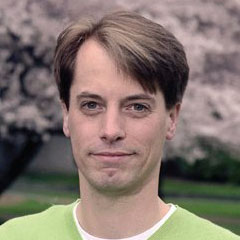 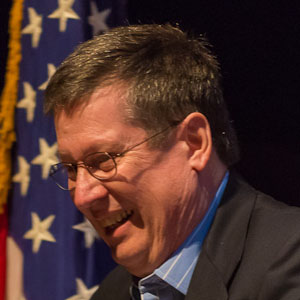 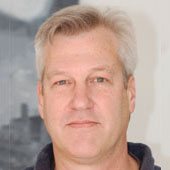 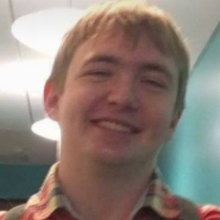 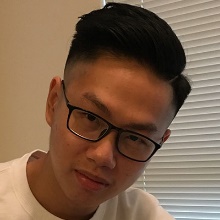 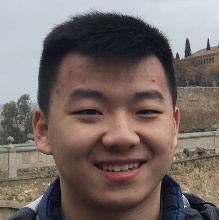 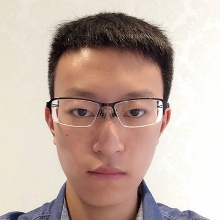 Danny
Dennis
Eddie
Jack
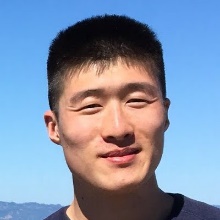 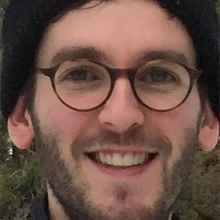 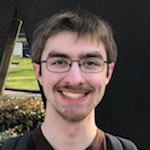 Steve Gribble
Hal Perkins
John Zahorjan
Kevin
Matt
Michael
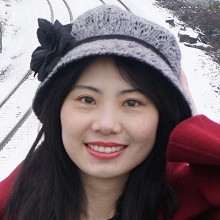 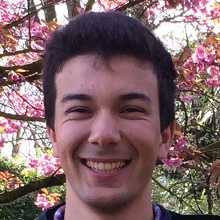 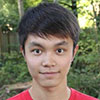 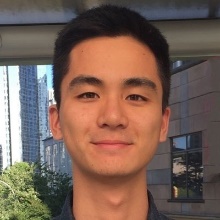 Renshu
Robby
Waylon
Wei
21
Ask Me Anything
22
Congratulations!  Good luck on the exam!

You’ve learned a lot – go out and build great things!

Come by and say hello in the future – I’d love to know what  you’ve been up to after 333!

See you on Friday!
23
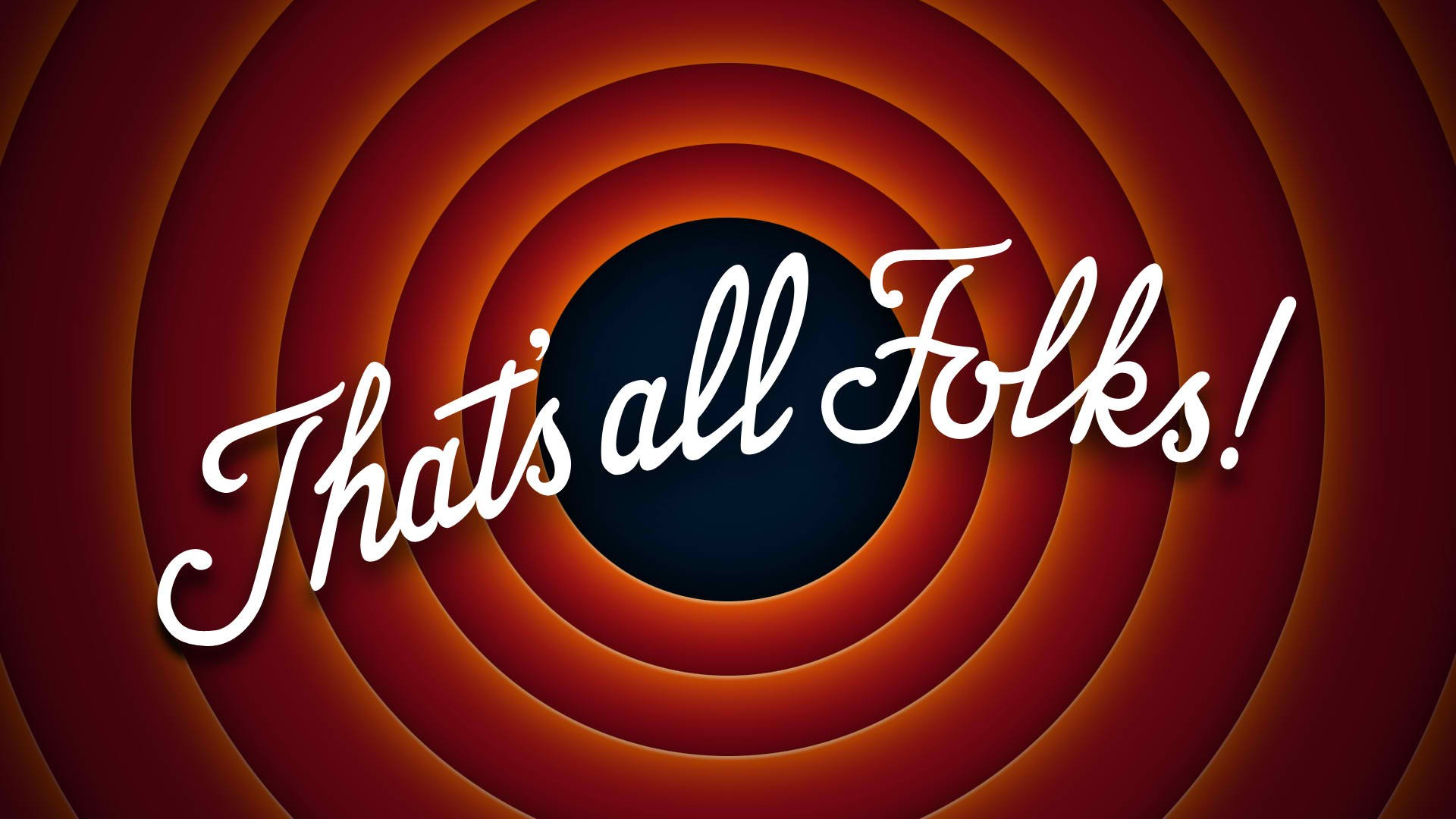 24